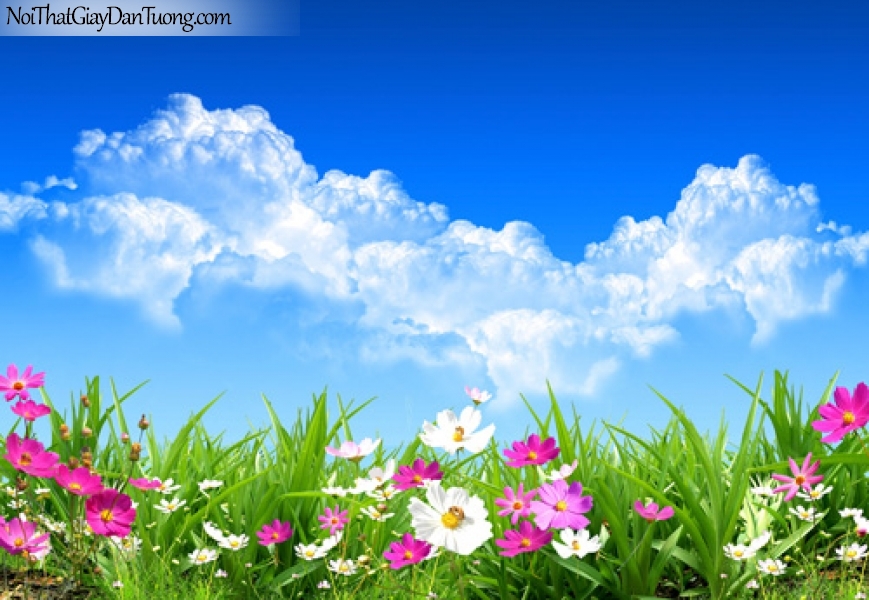 UBND TX BUÔN HỒ
TRƯỜNG MẪU GIÁO VÀNH KHUYÊN
KHÁM PHÁ XÃ HỘI
TRÒ CHUYỆN VỀ LỚP HỌC CỦA BÉ
CĐ: TRƯỜNG MẦM NON
CĐ NHÁNH: LỚP HỌC CỦA BÉ
Lớp : LÁ 1
Giáo viên:NGUYỄN THỊ LỆ DIỄM
* HOẠT ĐỘNG 1: ỔN ĐỊNH,TRÒ CHUYỆNHát bài : Lớp chúng mình- Cô trò chuyện về nội dung bài hát, dẩn dắt vào bài
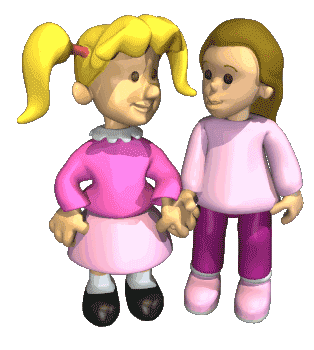 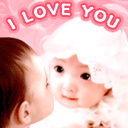 * Hoạt động 2: quan sát, đàm thoạiB¹n nµo giái?
Các bạn ơi! Bạn trai hay chơi với đồ chơi gì?
Các bạn ơi! Bạn gái hay chơi với đồ chơi gì?
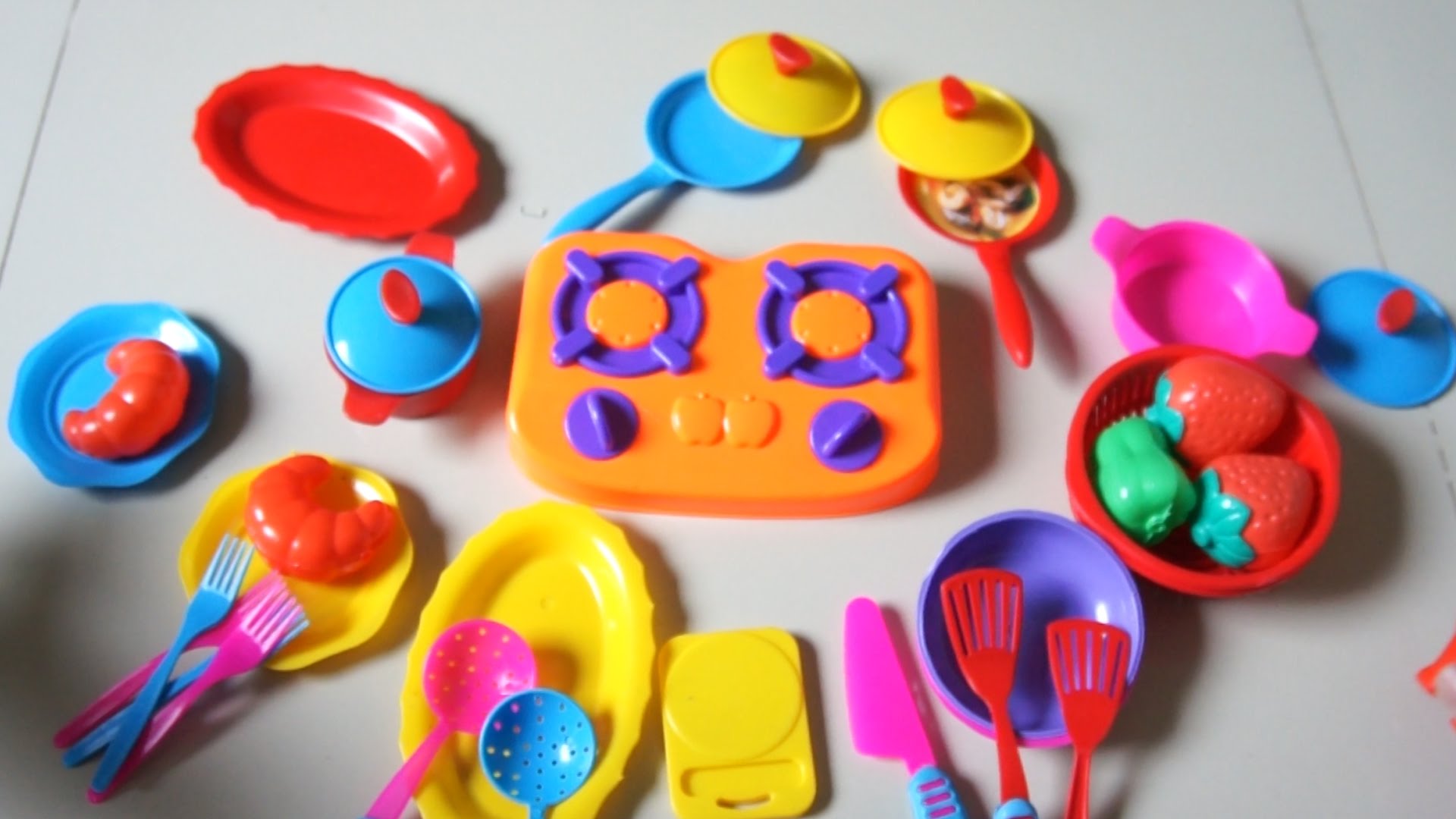 Đây là đồ chơi gì?
Chơi như thế nào?
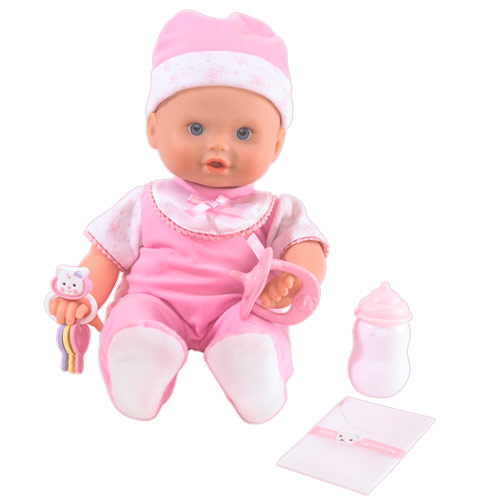 Búp bê
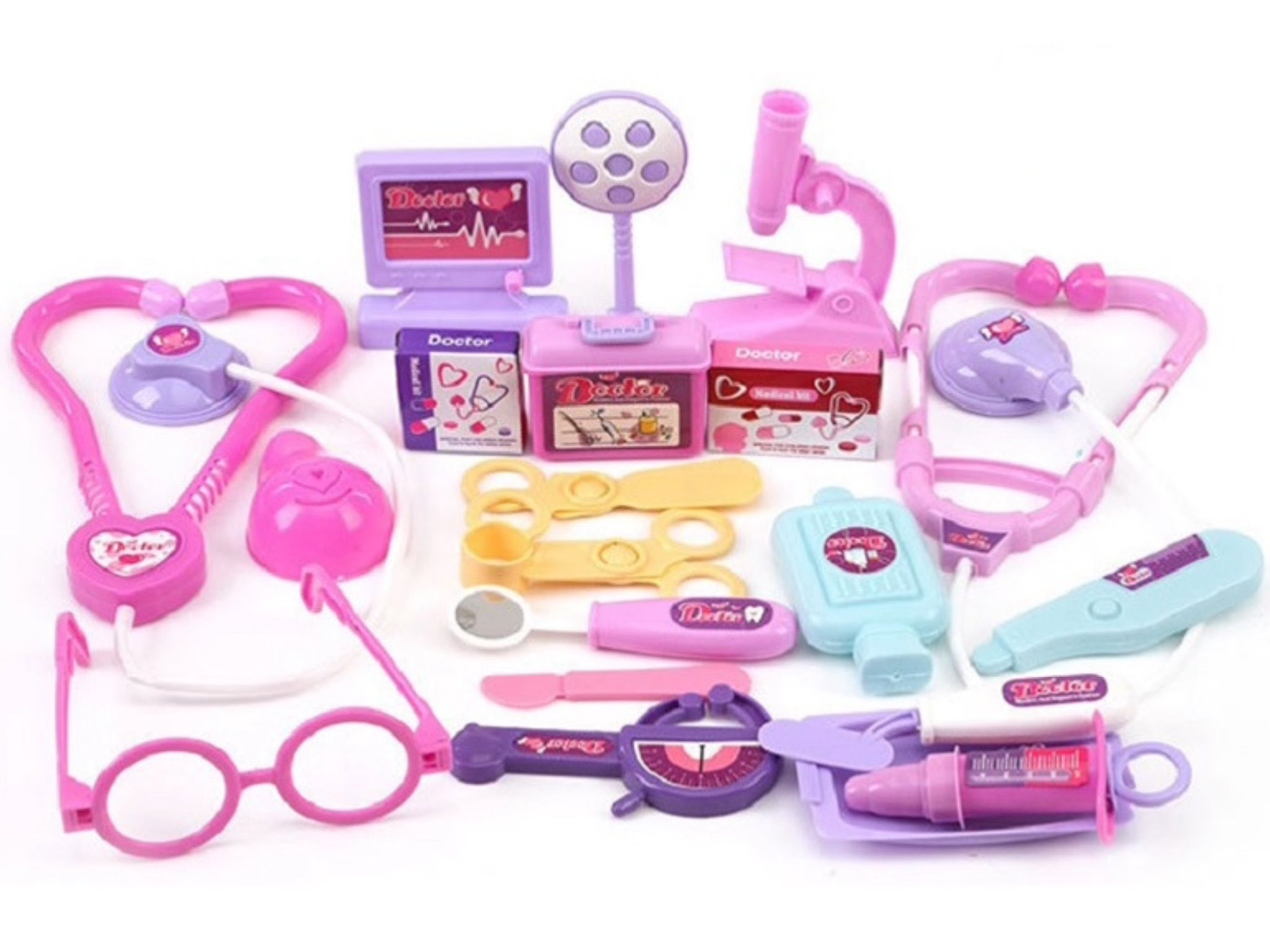 Đây là đồ chơi gì?
Dùng để làm gì ?
Các đồ chơi này được chơi ở góc nào?
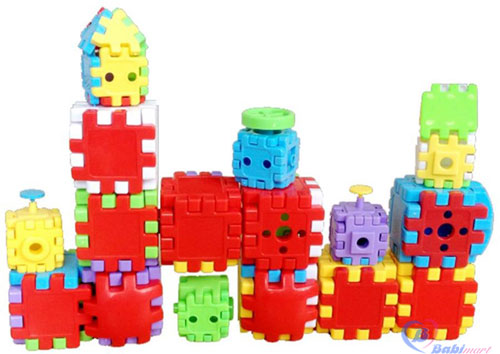 Lắp gép
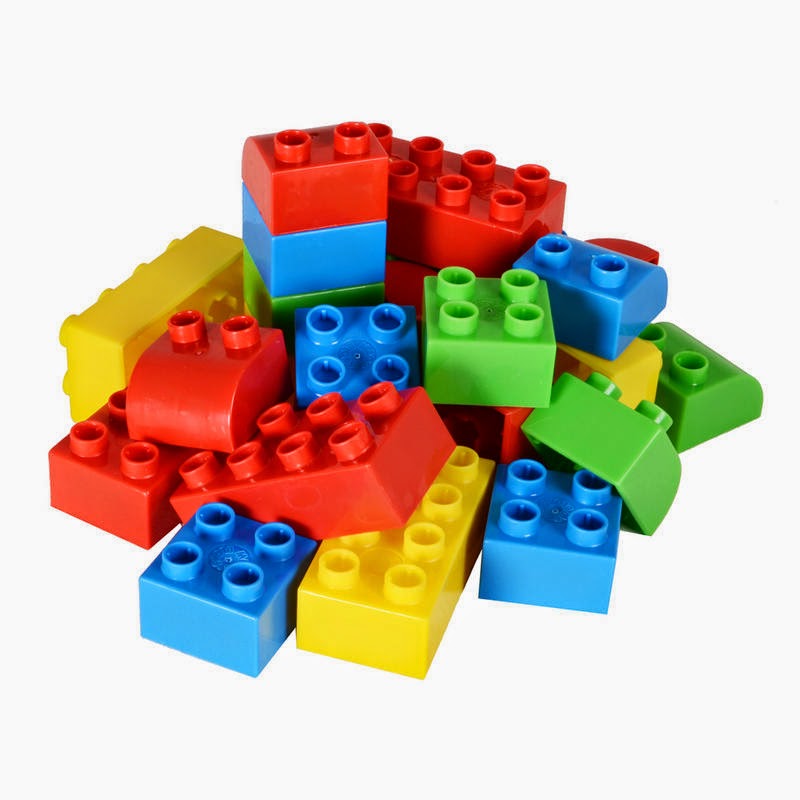 Xếp hình
Thẻ số
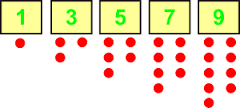 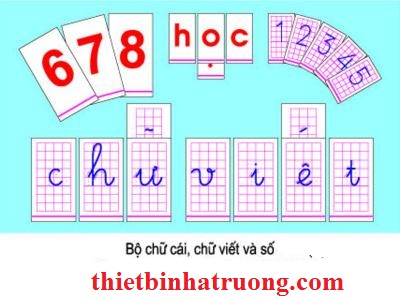 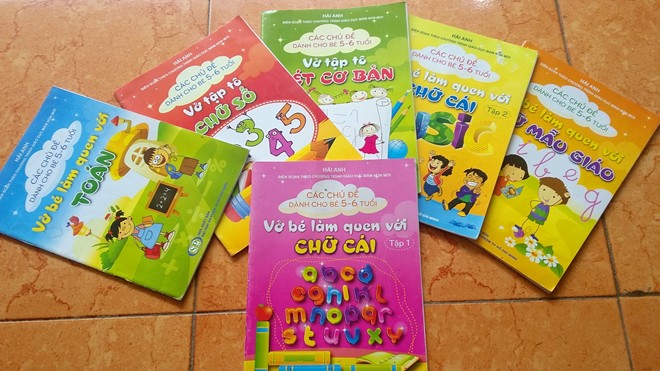 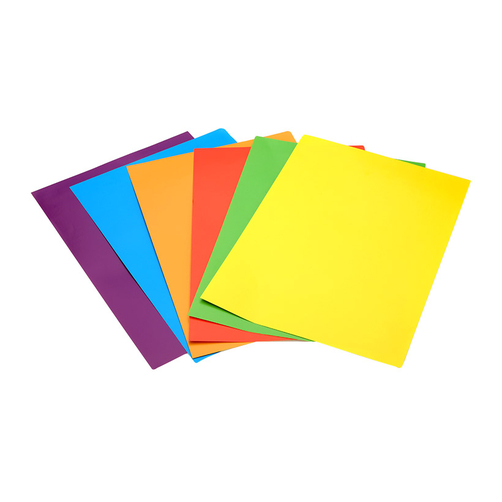 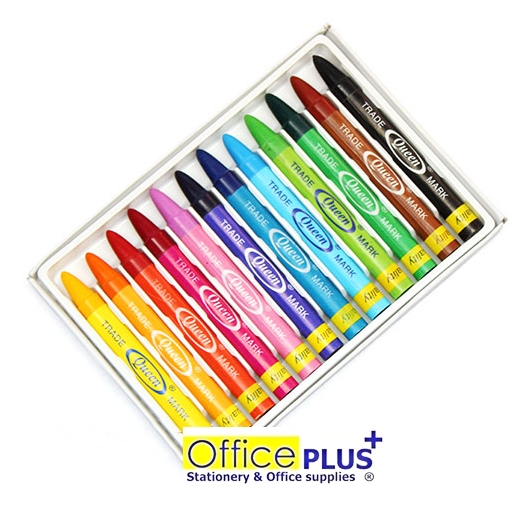 Bé khám phá các góc chơi
Gãc ®äc s¸ch
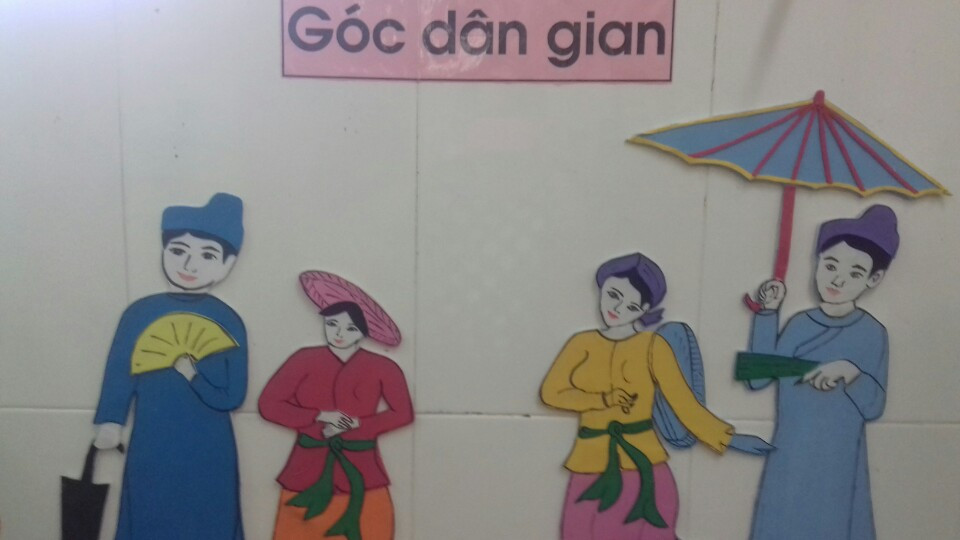 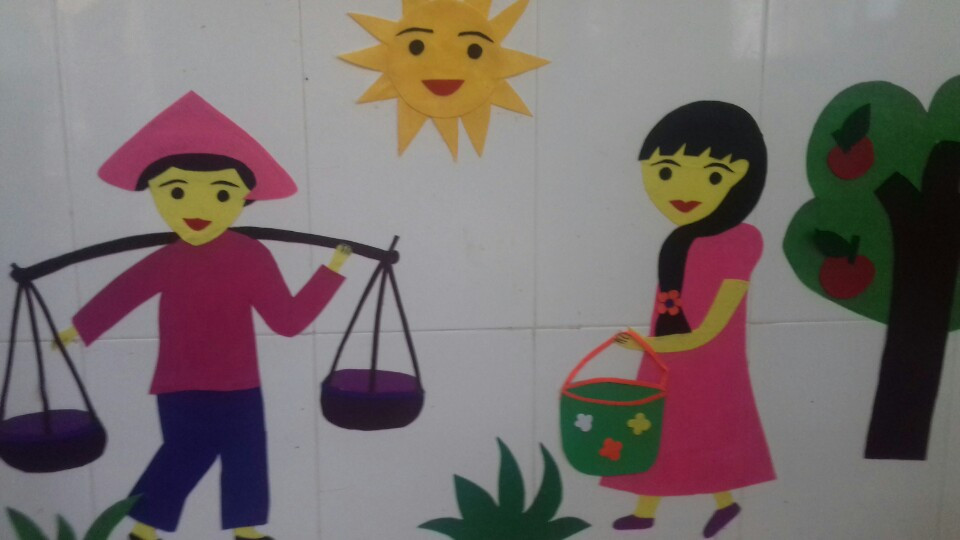 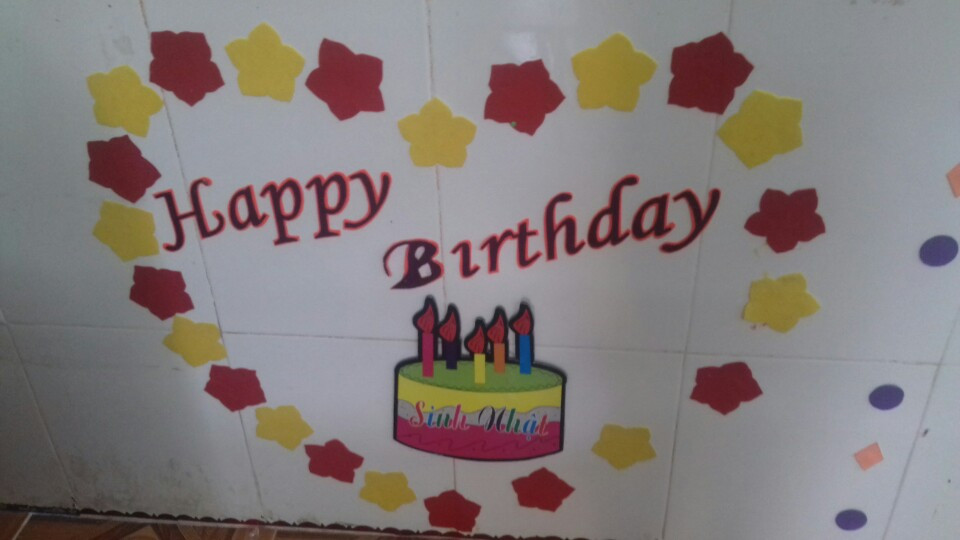 Gãc häc tËp
Góc thiên nhiên
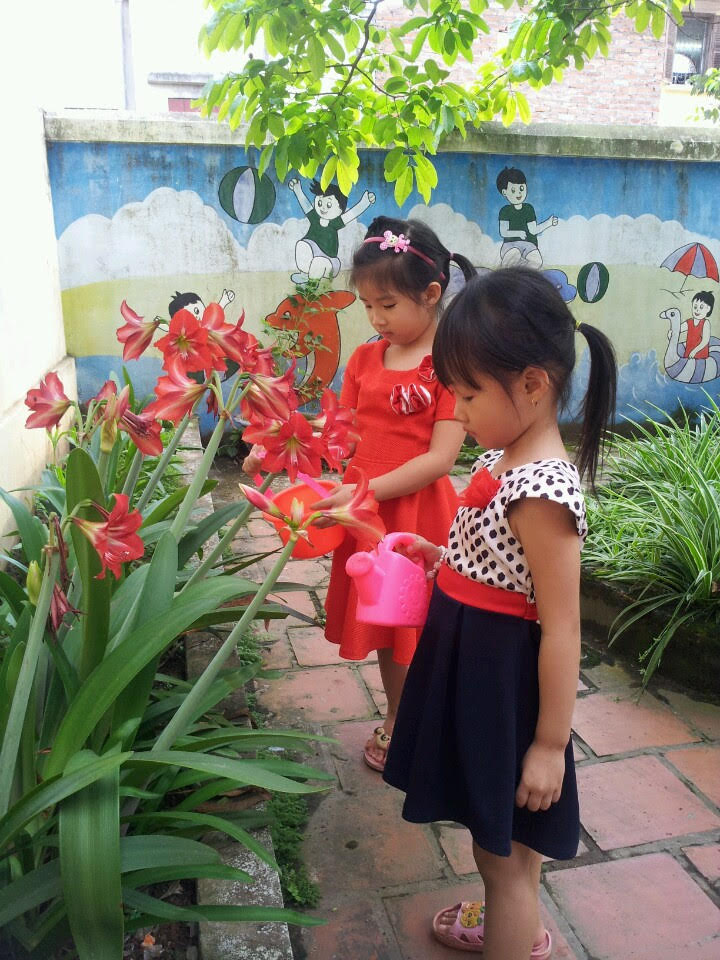 Góc thiên nhiên
Bé chơi bán hàng
Cè lªn b¹n ¬i!
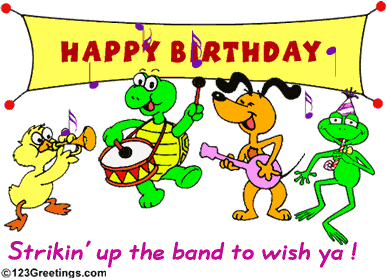 * Hoat động 3:Trß ch¬i+Trß ch¬i 1: đọi nao nhanh nhat
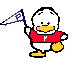 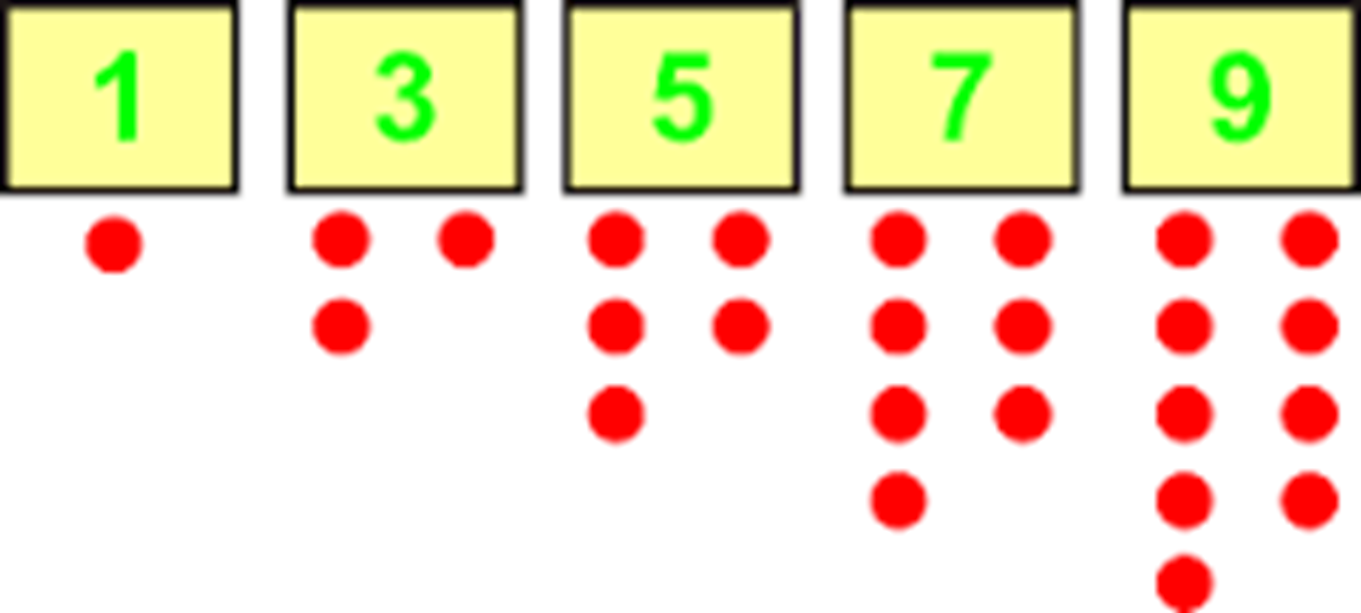 Trò chơi 2: Ai nhanh hơn
- cho trẻ gọi tên đồ dùng, đồ chơi theo yêu cầu của cô
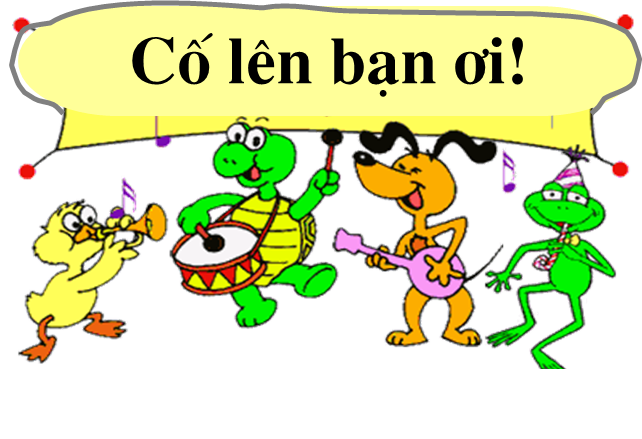 Đồ chơi này ở góc chơi nào?
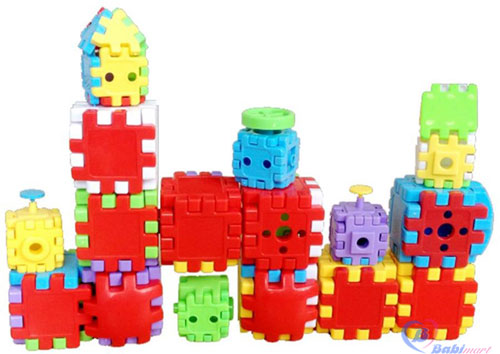 Đồ chơi này ở góc chơi nào?
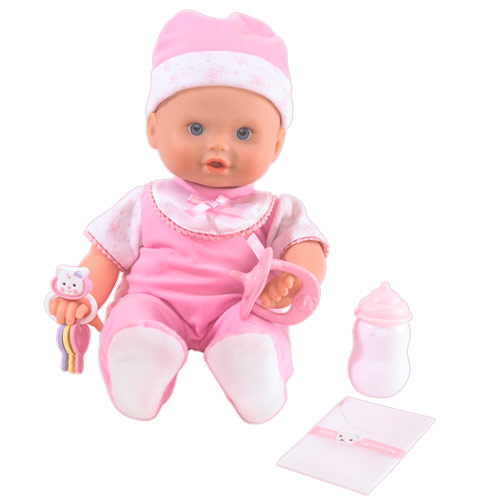 Đồ chơi này ở góc chơi nào?
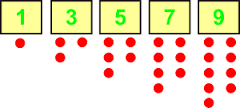 Đồ chơi này ở góc chơi nào?
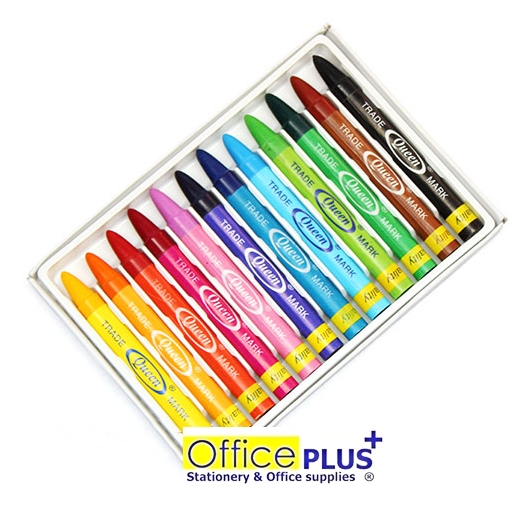 Đồ chơi này ở góc chơi nào?
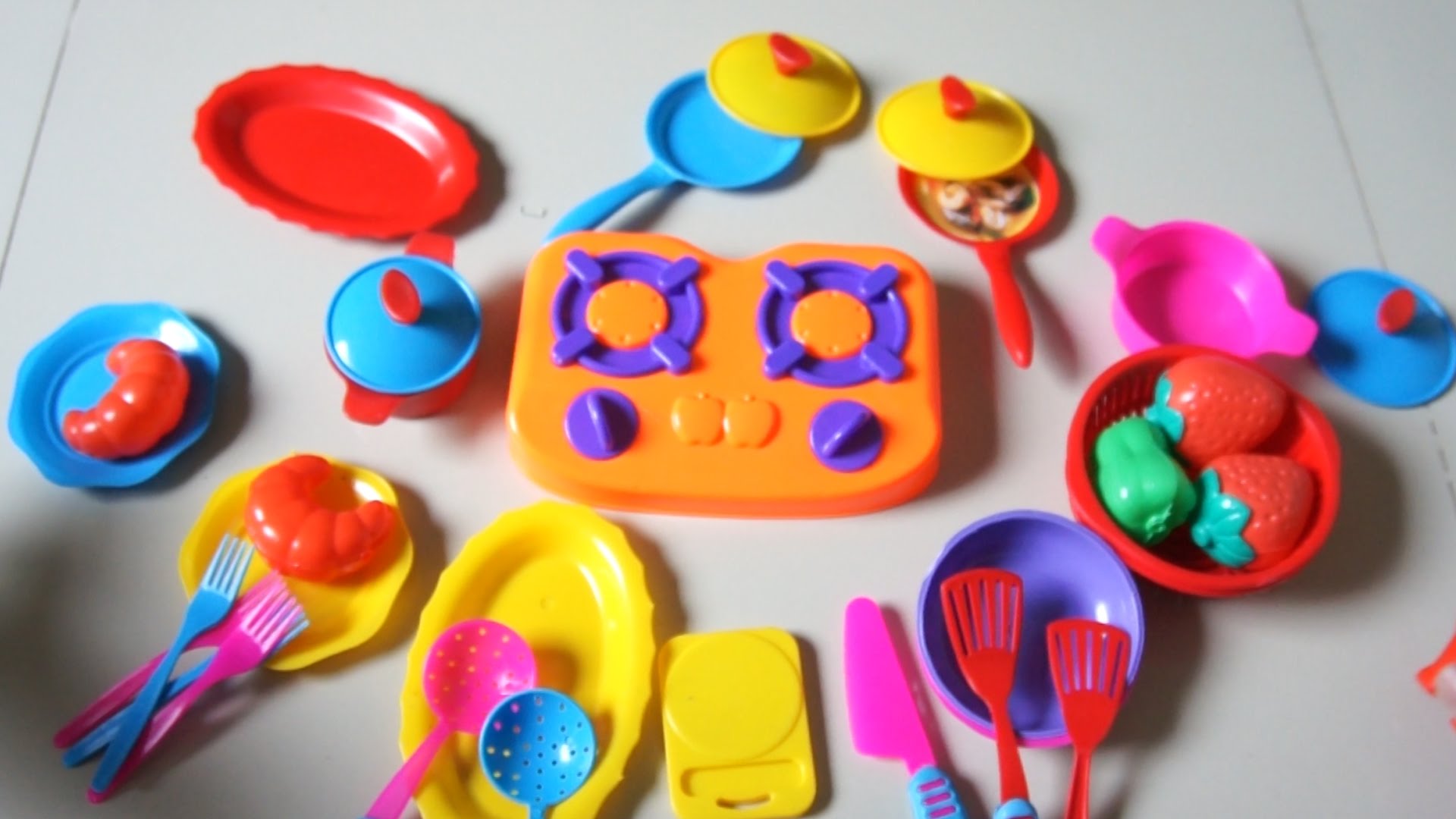